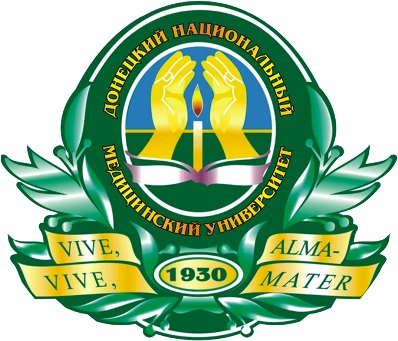 ГОО ВПО ДОННМУ ИМ. М.ГОРЬКОГО
Кафедра педиатрии №3
ВЛИЯНИЕ РАЗЛИЧНЫХ ВИДОВ ФИЗИЧЕСКОЙ НАГРУЗКИ
 НА УРОВЕНЬ АРТЕРИАЛЬНОГО ДАВЛЕНИЯ 
У ЮНЫХ СПОРТСМЕНОВ
д.мед.н., доцент Дубовая А.В.
к.мед.н., доцент Тонких Н.А.
к.мед.н., доцент Дудчак А.П.
ассистент Усенко Н.А.
Донецк-2020
Актуальность
Артериальная гипертензия (АГ) 
часто диагностируемая патология у спортсменов
не входит в перечень причин смерти молодых спортсменов
приводит к поражению органов-мишеней, развитию гипертрофической кардиомиопатии
увеличивает риск развития желудочковых аритмий и внезапной сердечной смерти
в литературе нет однозначного мнения о влиянии различных типов регулярных спортивных занятий на уровень АД.
Национальные рекомендации по допуску спортсменов с отклонениями со стороны сердечно-сосудистой системы
к тренировочно-соревновательному процессу, 2011 г.
Влияние физической нагрузки на уровень АД
Недостаток  физической активности - фактор  риска  развития  сердечно-сосудистых  заболеваний;
Умеренные физические нагрузки - кардиопротекторный эффект, снижают риск развития АГ;
Чрезмерно  интенсивные  физические нагрузки и спортивный стресс  способствуют  повышению  АД и увеличению  риска кардиоваскулярных заболеваний
АГ  -  вторая  по  частоте  причина медицинской дисквалификации профессиональных спортсменов. 
D. Corrado и соавт., 2005
J. Lluis Mont и соавт., 2017
Типы физических нагрузок
Динамические
(изотонические)
ритмичные изменения длины мышечных волокон и активные движения в суставах
Статические
(изометрические)
значительное внутримышечное напряжение, анаэробный метаболизм в мышцах
Адаптация сердечно-сосудистой системы
Перегрузка ЛЖ объёмом
↑ ЧСС, САД
↓ ср. АД, ДАД
↑ потребления О2
Динамическая
Перегрузка ЛЖ давлением
Незначительное 
↑ потребления О2
↑ САД, ДАД, 
ср. АД
Статическая
Цель исследования
Определить реакцию гемодинамики, толерантность к физической нагрузке (ТФН) по данным проведенного нагрузочного тестирования у подростков с гипертонической реакцией на физическую нагрузку в анамнезе для оценки адаптационных возможностей сердечно-сосудистой системы и составления рекомендаций по тренировкам.
Материалы и методы
Тредмилл-тест по протоколу Bruce 30 подросткам (11 девочек и 19 мальчиков) в возрасте 12 - 16 лет с гипертонической реакцией на физическую нагрузку. 
Исключена первичная и вторичная артериальная гипертензия.
Диагноз: вегетативная дисфункция по гипертензивному типу.
Дети занимались различными видами спорта: 1 год, 3 р/нед. по 60 минут.
Историческая справка
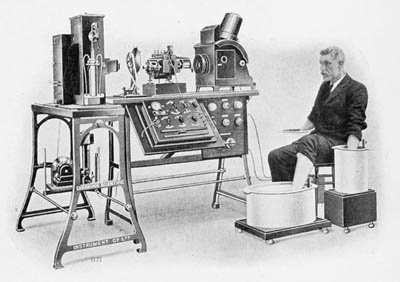 1908 год – Willem Einthoven задокументировал изменения сегмента ST  на ЭКГ во время нагрузки.
Тредмилл – дорожка, приводимая в движение электромотором с различной скоростью (1,6 – 16 км/ч).
[Speaker Notes: Позвольте остановиться на некоторых из них: Тредмилл – дорожка, приводимая в движение электромотором с различной скоростью (1,6 – 16 км/ч). Платформа тредмилла способна менять также  и угол наклона (до 20 % - 5°)]
Нагрузочный тест по протоколу Bruce
Начинают с относительно медленной скорости движения дорожки, которая понемногу ускоряется. Угол наклона прогрессивно увеличивается через фиксированные временные интервалы.
Основные цели:
Определение толерантности пациента к физической нагрузке.  
Выявление клинических и ЭКГ-признаков ишемии миокарда.
Три главных параметра:
 Клиническую реакцию на физическую нагрузку.
 Гемодинамический ответ (ЧСС, АД, двойное произведение (ЧССхАД), пиковую физическую нагрузку).  
Изменения ЭКГ во время пробы с физической нагрузкой и в фазу восстановления. 
Критерии адекватной нагрузочной пробы:
Достижение четвёртой ступени (13 МЕТ). 
Достижение двойного произведения 20 000 и более.  
Достижение 85% от максимальной ЧСС.  
Нормальная ЭКГ-картина.
Оценка АД
Результаты
Результаты
Результаты
Показатели тредмилл-теста
Результаты
Результаты
Гипертонический тип реакции на физ. нагрузку:

Бокс
Борьба
Восточные единоборства
Тяжелая атлетика
Высокостатичные виды физ.нагрузок
Результаты
Нормотонический тип реакции на физ. нагрузку:

Плавание
Бег
Волейбол
Фигурное катание
Среднединамичные, низко-/среднестатичные виды физ.нагрузок
Результаты
Напряжение адаптации ССС (63,3%):
Патологическая реакция ЧСС и АД на высоте нагрузки
Замедленное восстановление ЧСС и АД
нарушение регуляторных механизмов ССС
перенапряжение ЦНС
Не рекомендованы:
высокие статические нагрузки,
Предполагающие микротравматизацию головного мозга
травмы шейного отдела позвоночника
Выводы
Тредмилл-тест позволил
Определить ТФН детей с ВД по гипертензивному типу к физической нагрузке – выше средней у 100% обследованных; 
определить компенсаторные возможности сердечно-сосудистой системы – напряжение адаптации сердечно-сосудистой системы выявлено у 19 (63,3%) детей
составить индивидуальные рекомендации по оптимизации физической активности
Выводы
Изометрические типы нагрузок приводят к повышению уровня АД, в то время как среднеинтенсивные динамические занятия наоборот – снижают артериальное давление.
Наличие высокого нормального АД не является причиной отстранения от занятия спортом. Таким детям и подросткам следует рекомендовать соблюдение здорового образа жизни, что подразумевает нормализацию массы тела, регулярные физические нагрузки и рациональное питание. 
Подросткам со стойким повышением уровня АД и гипертоническим типом реакции гемодинамики на физическую нагрузку при проведении тредмилл-теста должны быть запрещены высоко интенсивные и статичные виды спорта до нормализации уровня АД.
Физические упражнения могут заменить множество лекарств, но ни одно лекарство в мире не может заменить физические упражнения.
Анджело Моссо (1846-1910), 
итальянский физиолог
Благодарим за внимание!